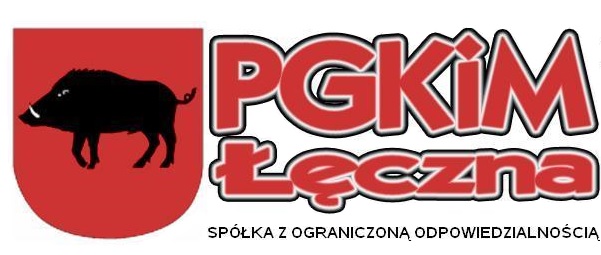 POJEMNIK/WOREK NIEBIESKI
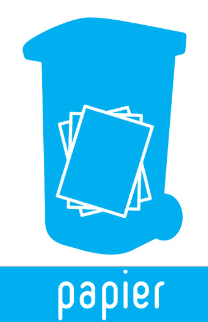 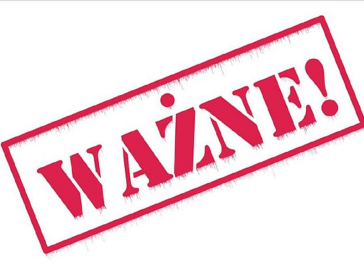 Tylko papiery i tektura 
niezatłuszczone oraz niezamoczone
nadają się do recyklingu
Usuwaj metalowe elementy,
 tj. spinacze i zszywki oraz plastikowe okładki
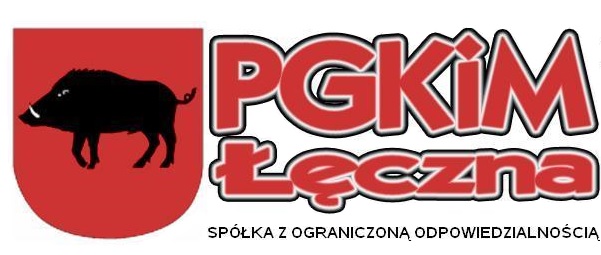 POJEMNIK/WOREK ŻÓŁTY
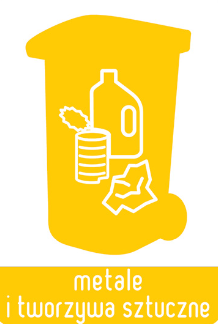 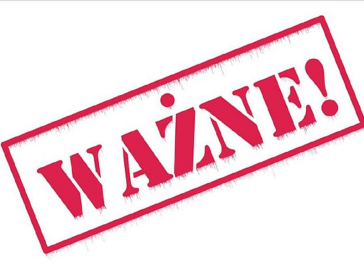 Przed wyrzuceniem butelek zgnieć je,  zmieści się ich więcej w pojemniku
W miarę możliwości odkręcaj nakrętki od butelek 
Butelki typu PET (po napojach) wrzucaj do specjalnych pojemników siatkowychjeśli znajdują się w twojej okolicy
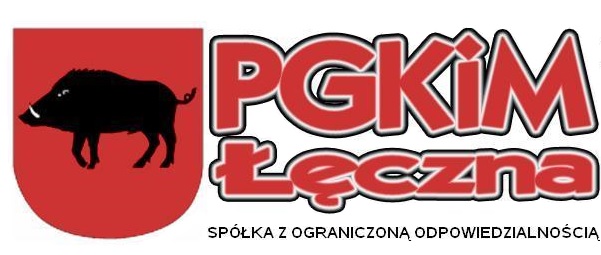 POJEMNIK/WOREK ZIELONY
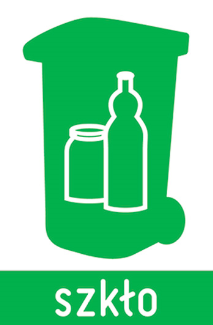 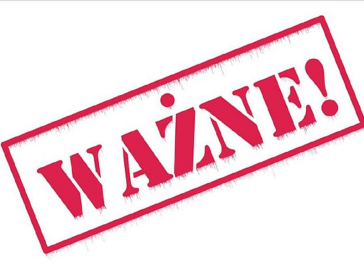 Przed wyrzuceniem nie ma potrzeby mycia butelek lub słoików
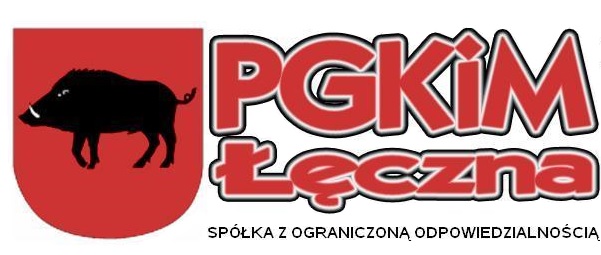 POJEMNIK/WOREK BRĄZOWY
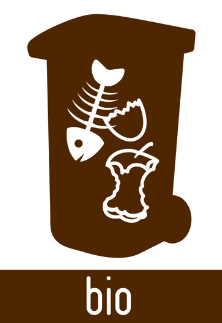 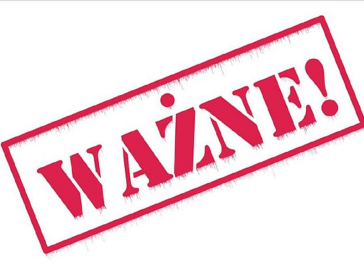 Odpady te trafiają do kompostowni, po czym przerabiane są na nawóz,
Odpady tej frakcji możesz wykorzystać
       we własnym kompostowniku
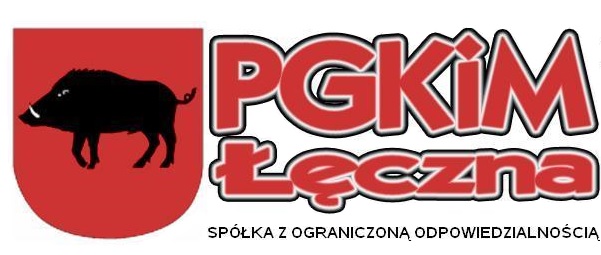 POJEMNIK/WOREK NA ODPADY ZMIESZANE
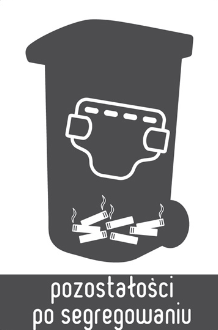 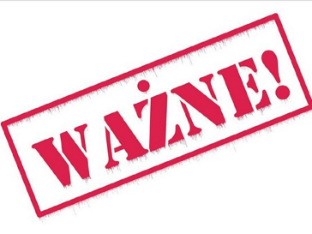 Do tej frakcji trafia wszystko to, czego nie można umieścić 
        w pojemnikach czy kontenerach do zbiórki selektywnej.
Nie wrzucaj tu żarówek, baterii, gruzu, popiołu z kominka czy trawy i liści – takie odpady powinny znaleźć się w pojemnikach na frakcje selektywne!
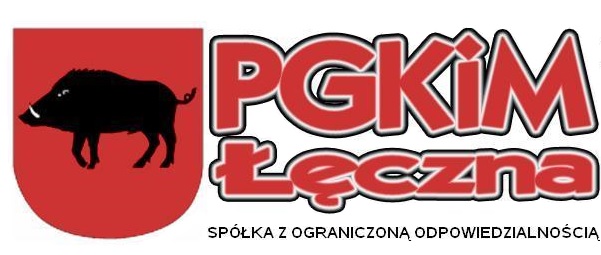 ODPADY WIELKOGABARYTOWE
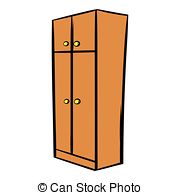 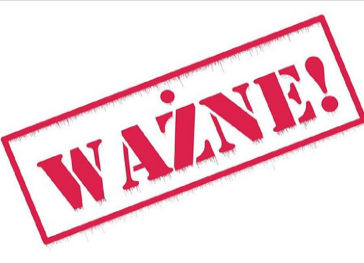 Odpady wielkogabarytowe to takie, których rozmiary znacznie wykraczają poza ogólnie przyjęte standardy odpadów komunalnych.
	Możesz je przywieźć do kontenera PSZOK lub wystawić do zabrania przez ekipę odbierającą zgodnie z harmonogramem odbioru odpadów wielkogabarytowych.
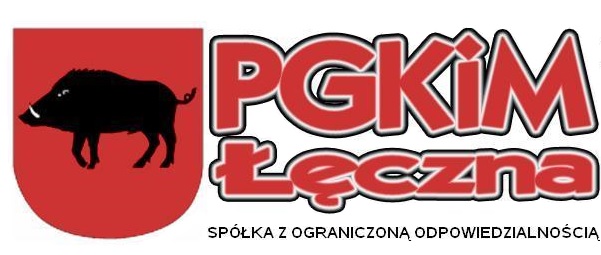 ODPADY REMONTOWO-BUDOWLANE
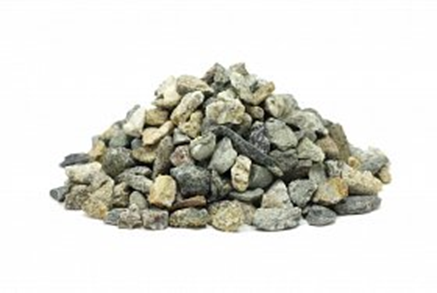 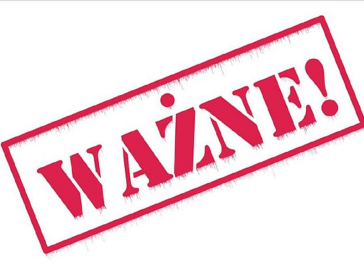 Sedes i umywalkę można wrzucić dokontenerów przeznaczonych na odpady budowlane.
Nie wrzucaj odpadów budowlanych do pojemników innych frakcji - powinieneś je przywieźć do PSZOK.
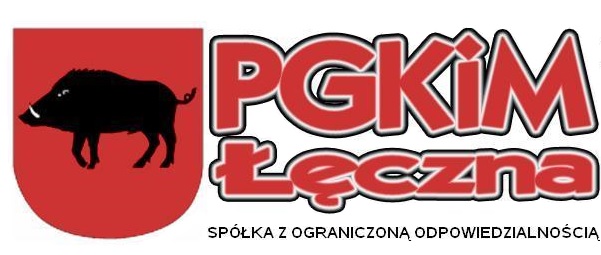 ELEKTROODPADY
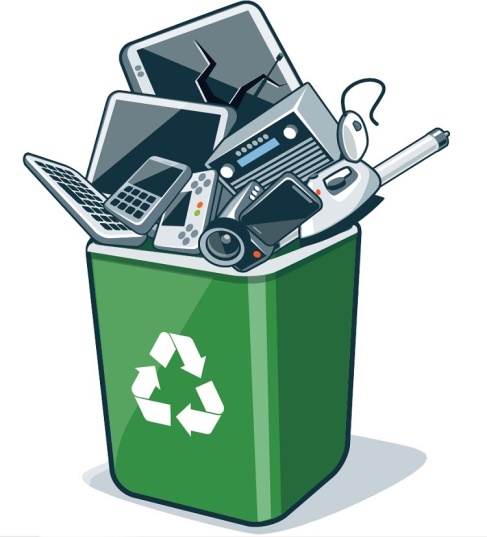 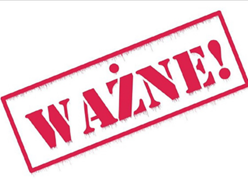 Stary sprzęt elektro możesz oddać w sklepie gdy wymieniasz go na nowy zakup.
Możesz również go przywieźć do PSZOK lub wystawić do zabrania przez ekipę odbierającą zgodnie 
z harmonogramem odbioru elektroodpadów.
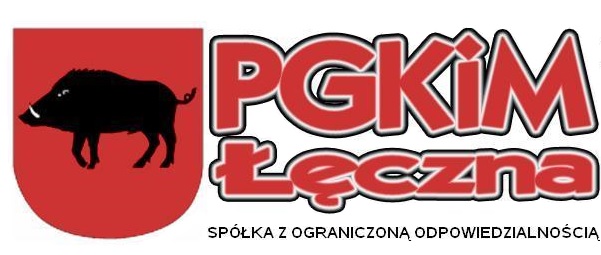 PRZETERMINOWANE LEKI 
Z GOSPODARSTWA DOMOWEGO
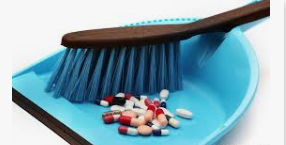 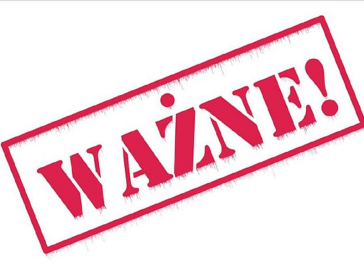 Inne odpady medyczne – zużyte strzykawki czy igły to odpady niebezpieczne 
i potencjalnie zakaźne. 
Nie pozbywaj się ich wyrzucając do kosza na odpady komunalne – pracownik odbierający odpady czy sortujący je mógłby się zakłuć zużytą igłą!
Utylizacją odpadów medycznych zajmują się specjalistyczne firmy, z którymi umowy mają podpisane jednostki świadczące usługi medyczne (przychodnie, szpitale). Zapytaj w Urzędzie Gminy – gdzie oddać bezpłatnie tego typu odpady.
UWAGA ROLNIKU!
System gospodarowania odpadami komunalnymi obowiązujący od dnia 1 lipca 2013 r. 
dotyczy wyłącznie odpadów komunalnych zdefiniowanych w art. 3 ust. 1 pkt 7 ustawy 
z dnia 14 grudnia 2012 r. o odpadach, a nie wszystkich rodzajów odpadów. 
	
	Zagospodarowanie odpadów pochodzących z rolnictwa to obowiązek ich wytwórcy. 
To wytwórca tych odpadów ma obowiązek przekazania ich podmiotom posiadającym 
zezwolenia na ich zbieranie lub przetwarzanie, skoro nie udało się ich zagospodarować 
w miejscu wytworzenia. 
	
	Zatem, gmina nie ma obowiązku organizowania zbiórek opon z maszyn rolniczych. 
Jest ona zobowiązana do organizacji zbiórki i stworzenia warunków do zagospodarowania 
odpadów komunalnych.

	Gmina nie może finansować kosztów utylizacji odpadów innych niż komunalne z opłat ponoszonych przez mieszkańców za gospodarowanie odpadami komunalnymi .
NAWOZY I ŚRODKI OCHRONY ROŚLIN
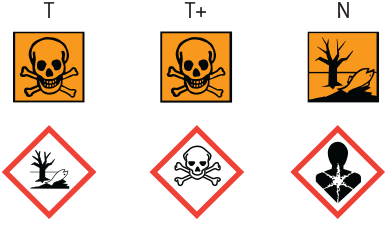 Zgodnie z art. 18 pkt. 1 Ustawy z dnia 
13 czerwca 2013 r. o gospodarce opakowaniami 
i odpadami opakowaniowymi  wprowadzający 
środki niebezpieczne w opakowaniach jest 
obowiązany zorganizować system zbierania oraz 
zapewnić odzysk, w tym recykling odpadów 
opakowaniowych po środkach niebezpiecznych.
Jeśli na opakowaniu zobaczysz piktogramy takie jak na przedstawionej grafice nie wyrzucaj tych opakowań razem z odpadami komunalnymi. Są to odpady niebezpieczne! 
Powinieneś oddać je tam, gdzie kupiłeś te produkty.
Polskie Stowarzyszenie Ochrony Roślin oferuje miejsca odbioru opakowań po nawozach i środkach ochrony roślin.  W ramach Systemu Zbiórki Opakowań PSOR każdy rolnik może oddać opakowania do sklepów ze środkami ochrony roślin. Prowadzący takie sklepy mają ustawowy obowiązek odbioru odpadów opakowaniowych po tych środkach ochrony roślin, które na podstawie ustawy Ministerstwa Rolnictwa i Rozwoju Wsi są uznawane za środki niebezpieczne.  
Najbliższe punkty odbioru opakowań po nawozach można znaleźć na stronie:http://systempsor.pl/punkty-odbioru/
Sklepy prowadzące zbiórkę, mają obowiązek przyjąć puste opakowanie bezpłatnie, sprzedawcy nie mogą Cię też prosić o okazanie paragonu czy faktury. Jeżeli posiadasz większą ilość pustych opakowań lub zbierasz je wspólnie z kilkoma innymi gospodarstwami, możesz zadzwonić na infolinię PSOR i zamówić bezpośredni odbiór: 801 561 461 lub (58) 622 01 08.
OPONY OD MASZYN ROLNICZYCH
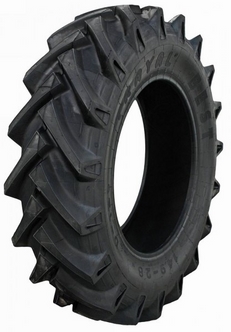 Gmina nie ma obowiązku organizowania zbiórek opon z maszyn 
rolniczych. Jest ona zobowiązana do organizacji zbiórki 
i stworzenia warunków do zagospodarowania odpadów tylko 
i wyłącznie komunalnych.

Opony rolnicze można przekazać do organizacji, które zajmują 
się zbieraniem i utylizacją takich opon (np. Centrum Utylizacji 
Opon Organizacja Odzysku S.A.), do firm, które przerabiają je 
na granulat (tzw. recyklerzy) lub do zakładów, które wykorzystują 
opony jako paliwo (cementownie, elektrociepłownie), czy też do 
skupu opon rolniczych.
Proponujemy kontakt z firmą: Recykl Grupa S.A.  Oddział Chełm https://recykl.pl/Kontakt.html 
oraz Motul Lublin http://www.motul.lublin.pl/sklep/index.php?utylizacja-opon,72